Keuzedeel internationalisering5 december  2017
Wat hebben we gedaan?
“Wie ben ik?”
Test Wilweg.nl. Daar verslag van gemaakt. Planning voor de buitenlandstage
Sollicitatiebrief + CV
ELO, Wikiwijs en Brainstud
Hoe doen zij dat?
Euregio  werkstuk
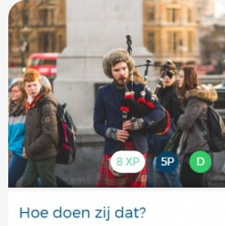 https://www.wilwegwijzer.nl/index.html
Waar vind ik het lesmateriaal?
ELO
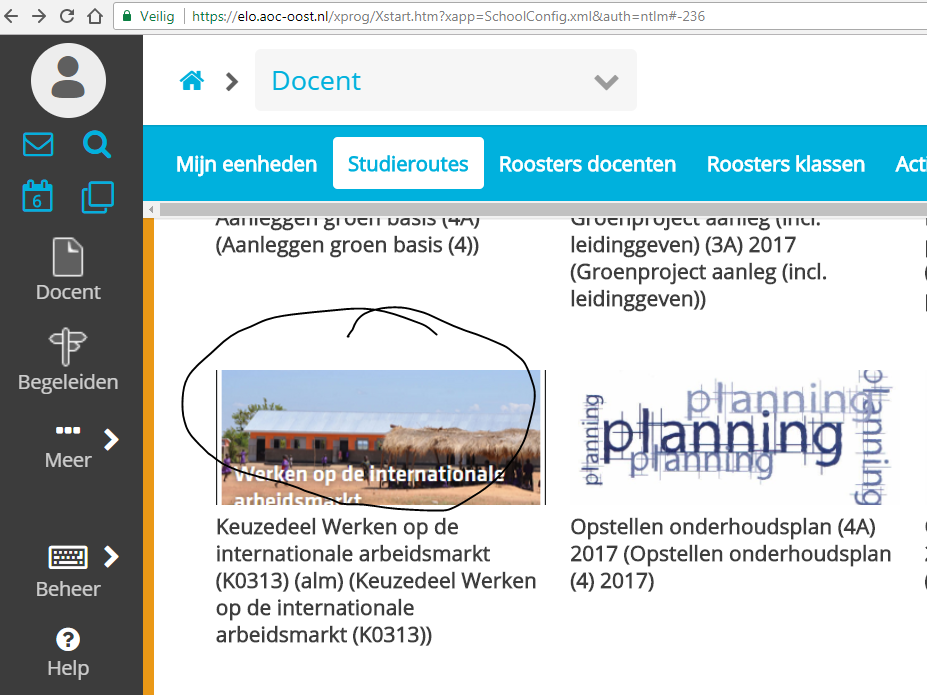 Wikiwijs 112953
Maken.wikiwijs.nl/112953
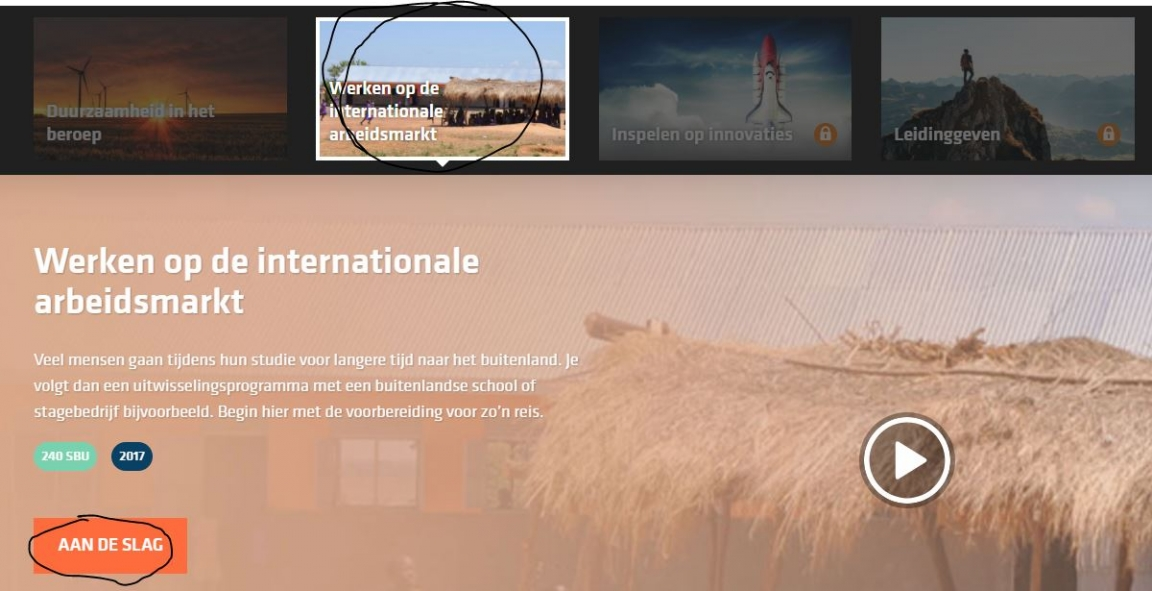 Brainstud
Euregio
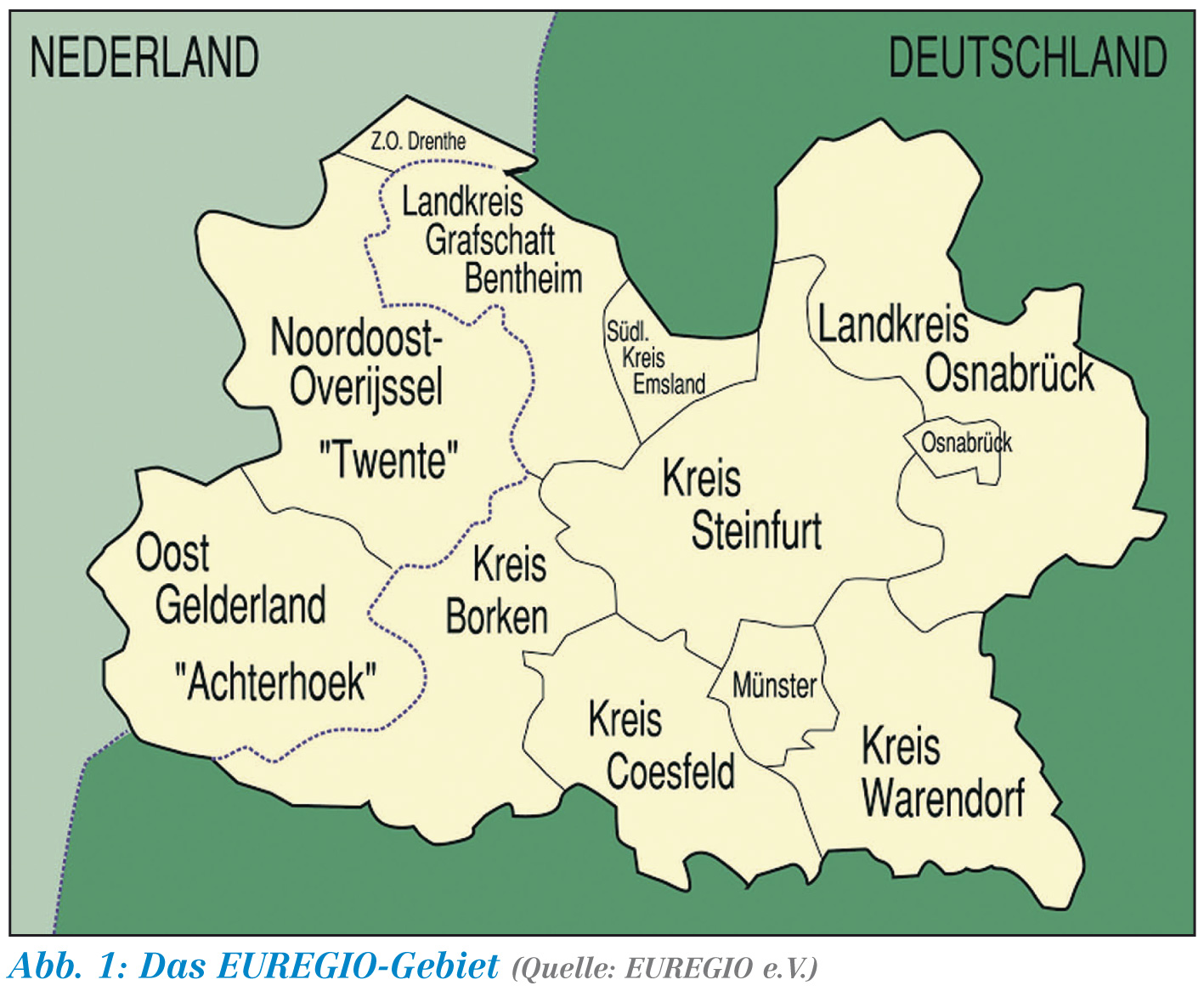 Wat gaan we doen?
Vorderingen voor de buitenlandreis
Verder met de Euregio
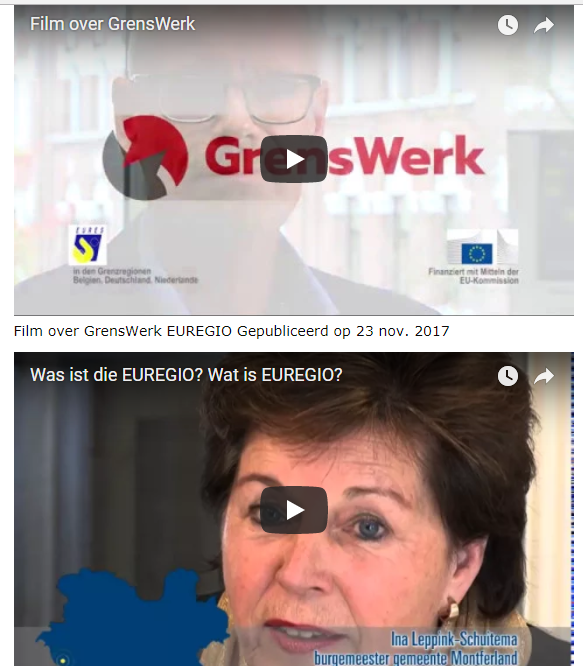 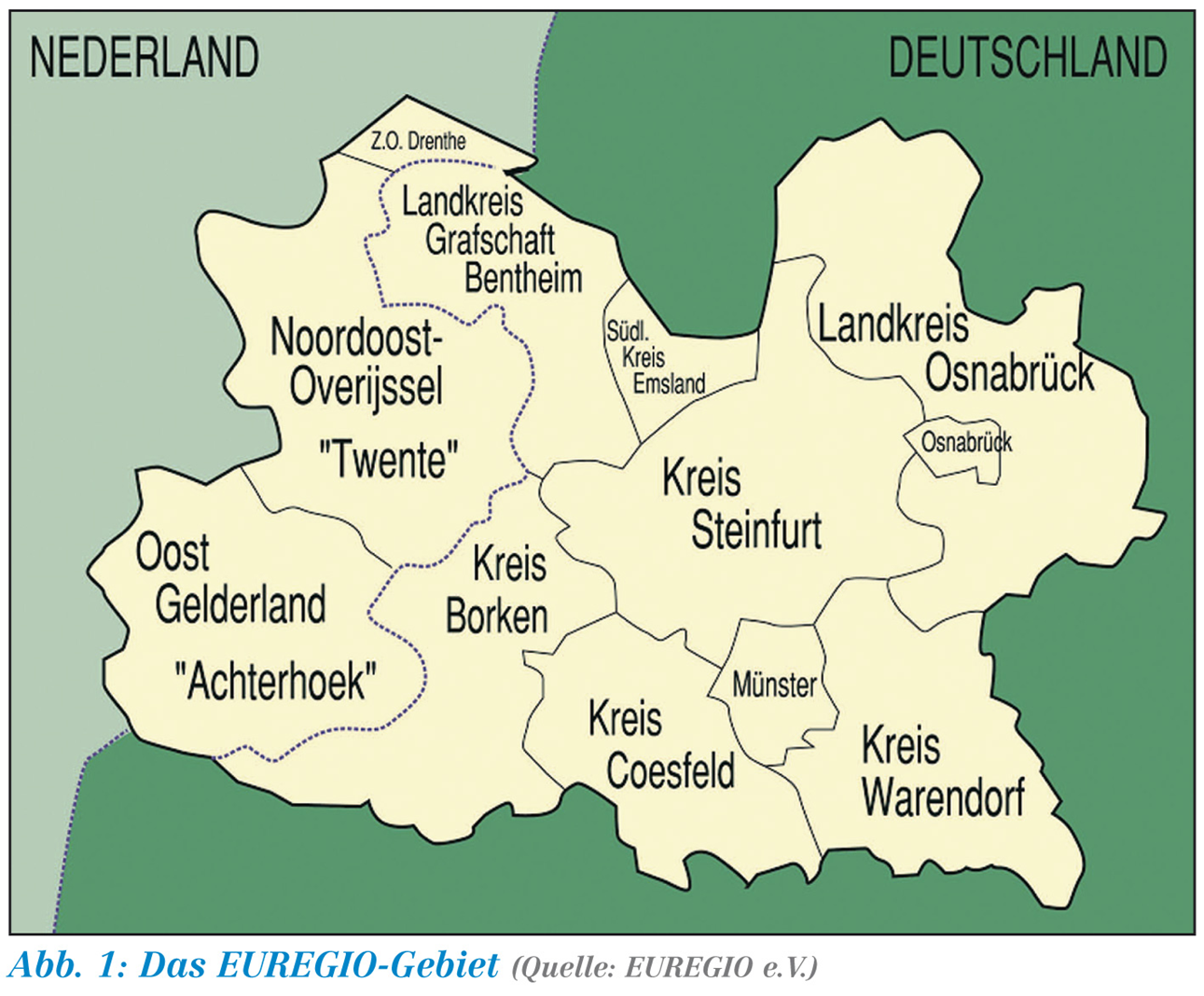 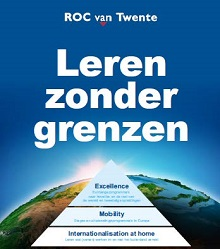 Project leren zonder grenzen
Tandems Duitsland – Nederland
Groen  Steinfurt
Bloem  Münster
Voeding  Osnabrück
Veehouderij  Kleve (Lingen)
Paard  Münster/Warendorf
Dier  Münster
Tandemproject
Uitwisseling studenten Nederland Duitsland
Mogelijkheden verbeteren om project of werk over de grens te doen
Sterke punten van de opleidingen van elkaar overnemen
Starten met mobiliteitsprojecten
Geeft ons de mogelijkheid om concreet met projecten en reizen bezig te zijn
Dat is veel leerzamer dan alleen opdrachten maken (verslag, ppt)
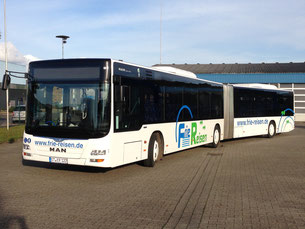 Voorbeeld mobiliteitsproject
9 januari: bus uit Steinfurt komt langs op AOC Oost;
	daarna samen naar de beurs in Hardenberg (werken met buddy’s)
23 januari: bus uit Almelo gaat naar Steinfurt en haalt studenten op om 	samen naar de beurs in Essen te gaan
9 september: bus uit Almelo haalt studenten uit Steinfurt op om samen 	3 dagen naar Neurenberg te gaan.

Op deze manier komen tot een tandem
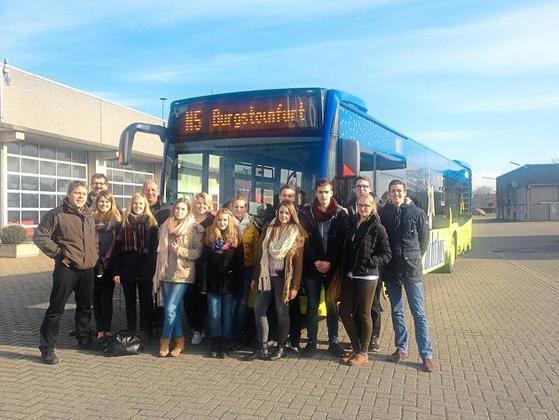 Wat voor mobiliteitsproject kan deze klas aanvragen?
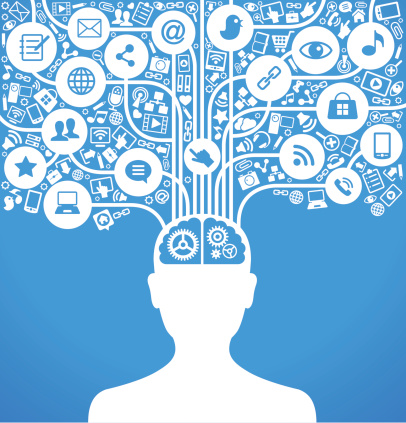 Groepswerk (groepen van 3 of 4)
Brainstorm
	project Euregio
Zie vragen uit de opdracht Euregio
Wat voor scholen en bedrijven in de Euregio
Ideeën over uitwisseling
Groepswerk (groepen van 3 of 4)
Brainstorm
	buitenlandexcursie
Ideeën
Wensen
Periode
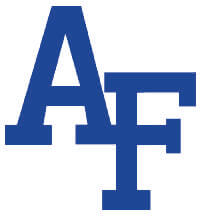 Aan het eind van de middag
Poster met ideeën en plannen voor de Euregio
Presentatie van de plannen en ideeën
PPT met steden en plaatsen in de Duitse Euregio




Laat ook even het eerder werk aftekenen, maar bewaar het zelf goed!
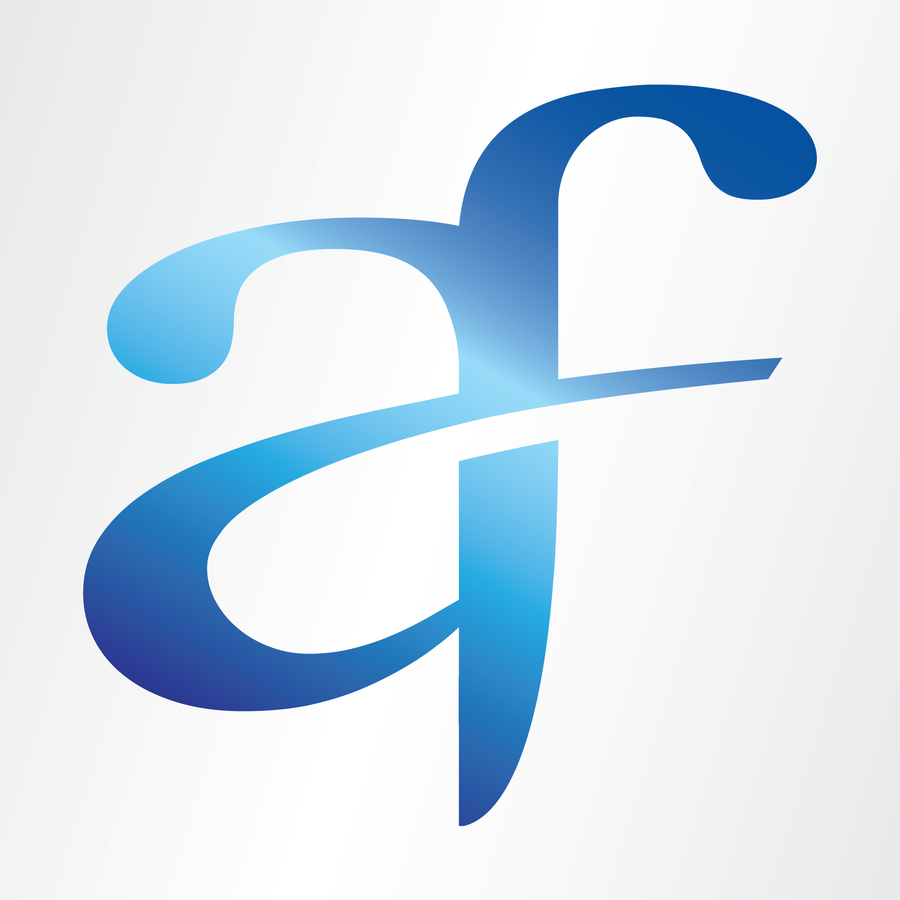